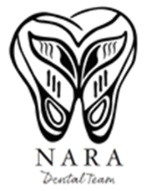 What’s going on in that mouth?Dental Anomalies
By: Sally Wiedeman, EPDH, MBA
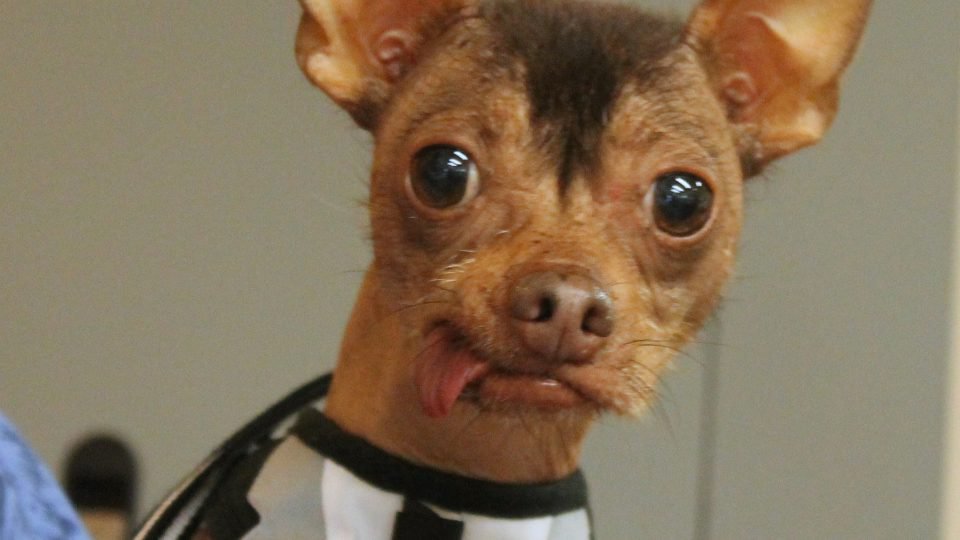 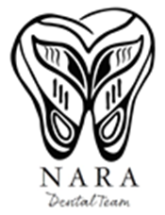 Hyperdontia or Supernumerary
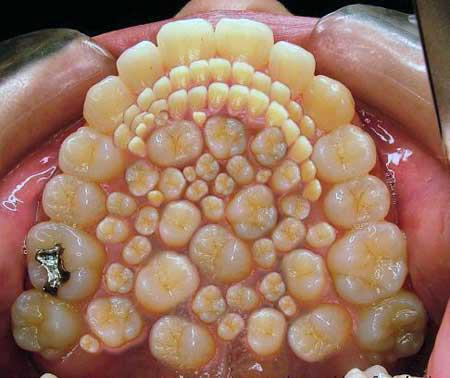 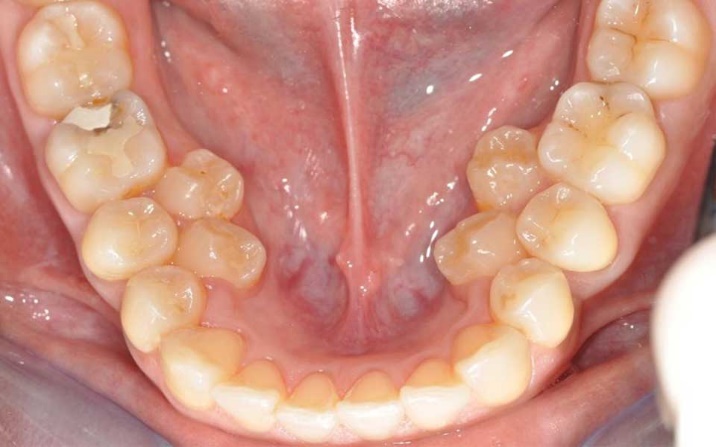 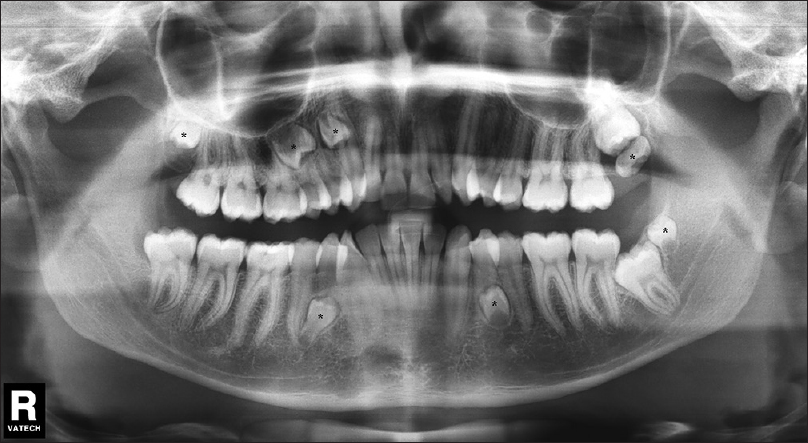 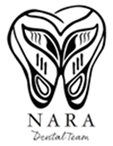 Anodontia or Congenitally Missing Teeth
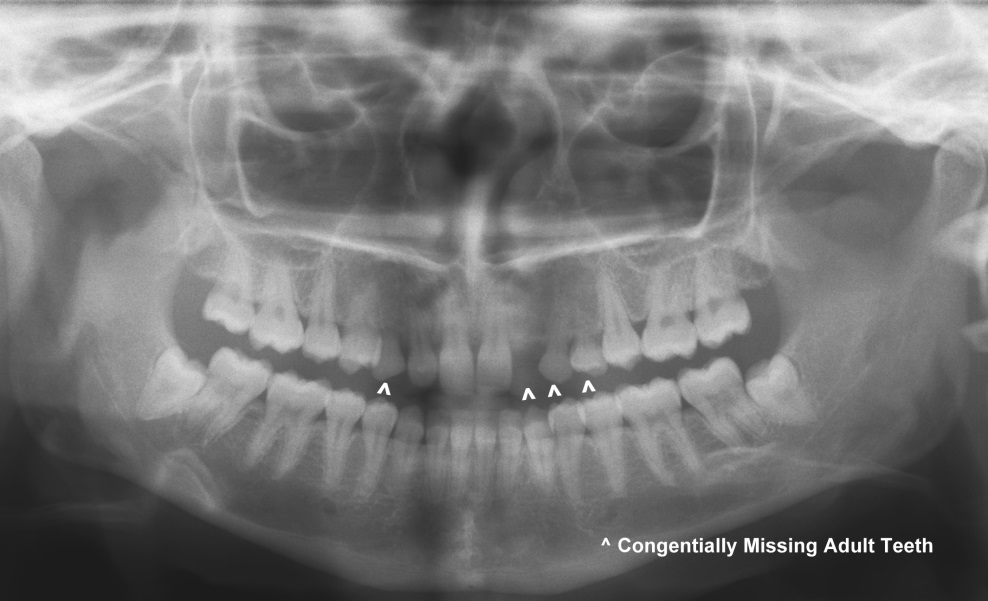 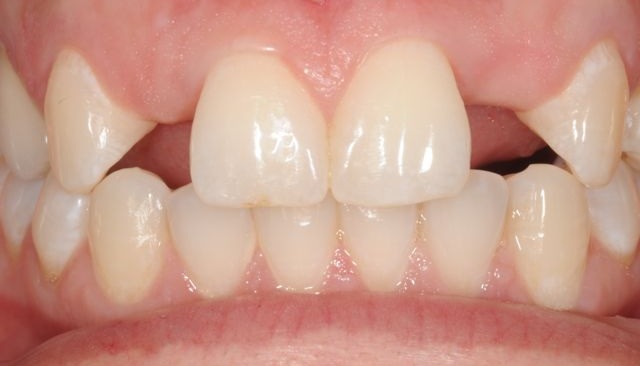 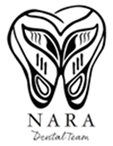 Diastema
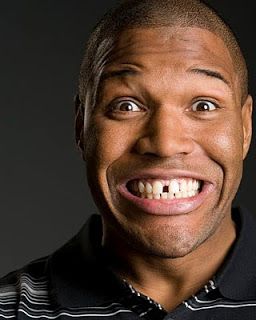 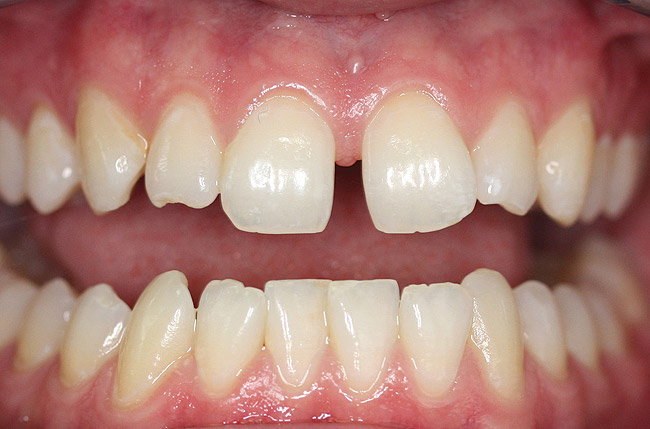 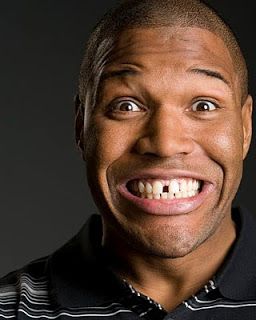 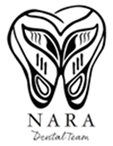 Peg Laterals
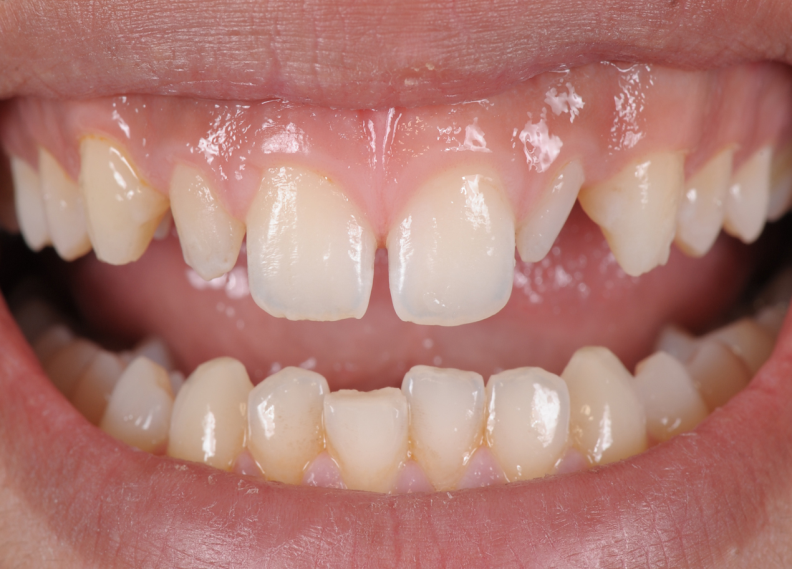 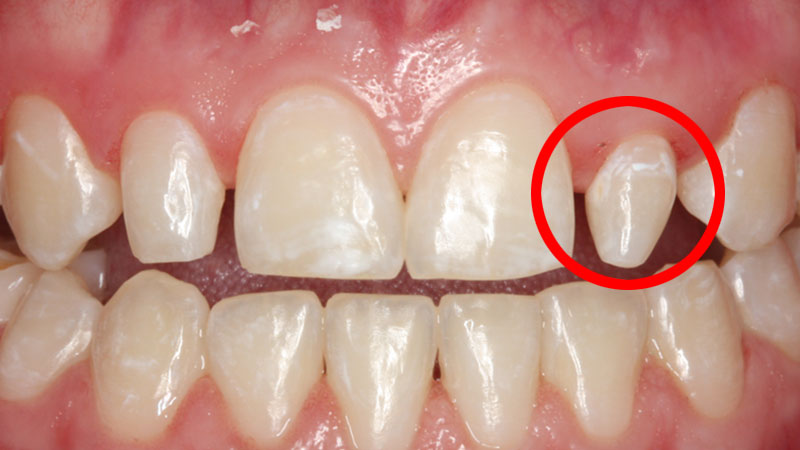 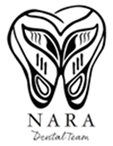 Fused & Geminated Teeth
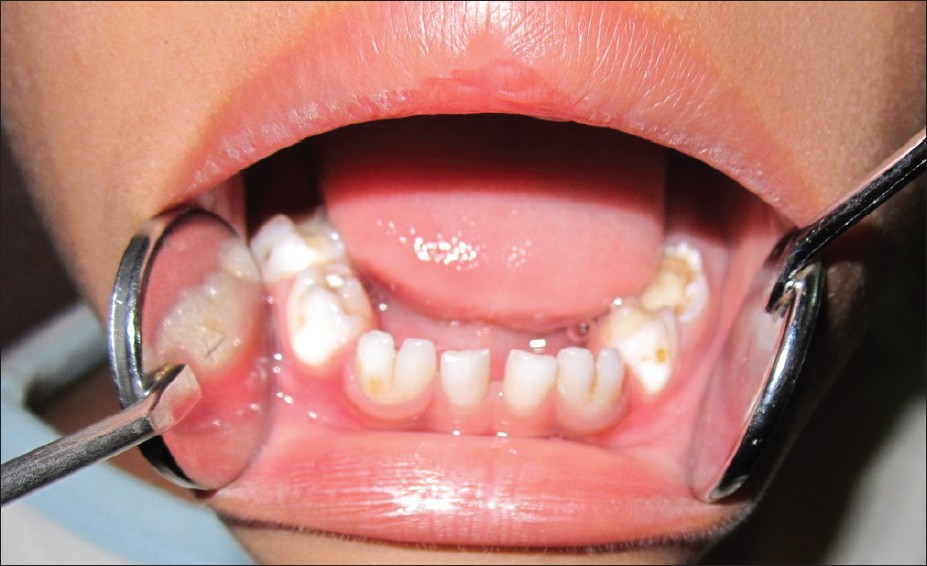 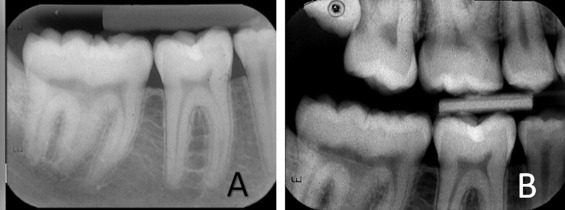 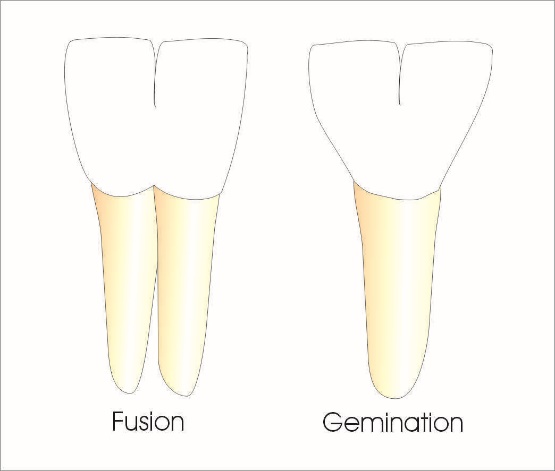 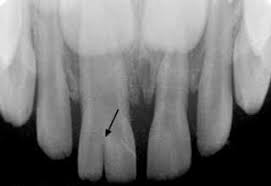 Fused
Gemination
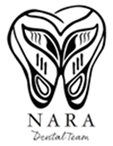 Enamel Defects
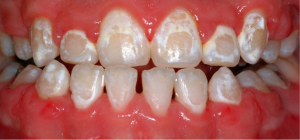 Decalcification
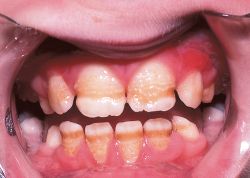 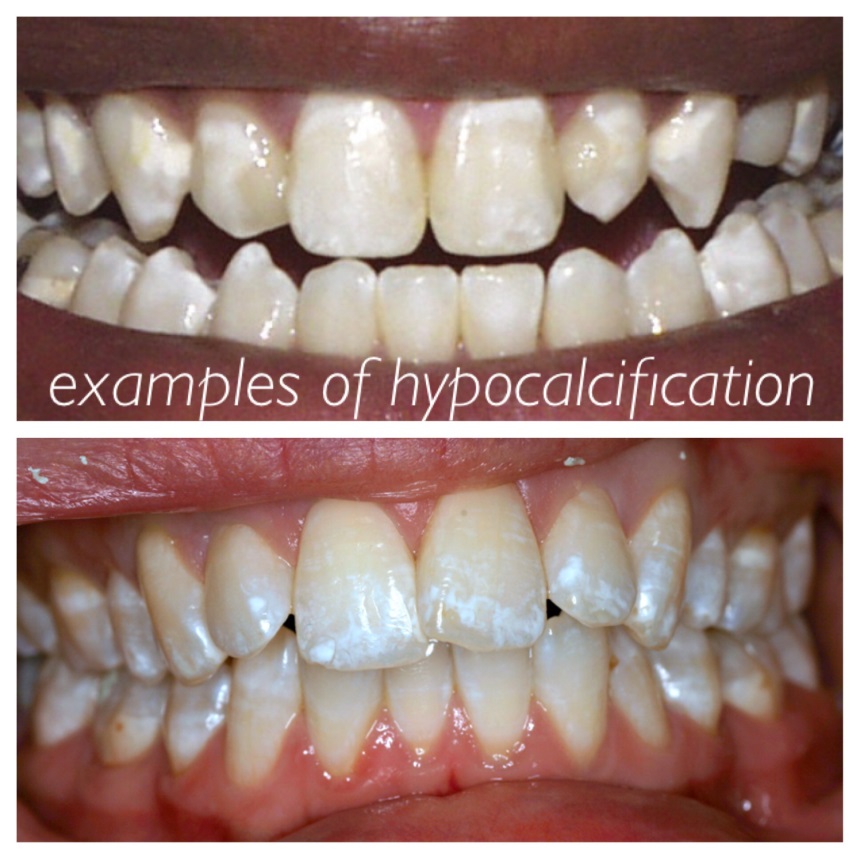 Hypercalcification
Hypocalcification
[Speaker Notes: Decalcification-enamel is disrupted during the remineralization process from our saliva

Hypocalcification-defect in the enamel caused by insufficient amount of minerals, either in a baby or permanent tooth

Hypercalcification -occurs when there's too much calcium in your enamel, sometimes caused by an infection during tooth formation]
Intrinsic Staining
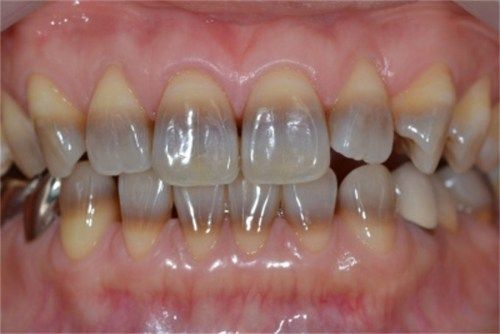 Fluorosis
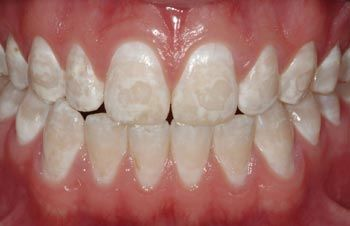 Tetracycline
[Speaker Notes: Tetracycline caused by too high of dose or taking tetracycline multiple times during tooth development-drug becomes calcified in the tooth-in utero until the age of 8.


Fluorosis caused by ingesting to high of dose of fluoride during permanent teeth development, before eruption, birth-8 y/o, cannot get fluorosis after age 8]
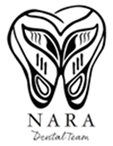 Cleft Lip
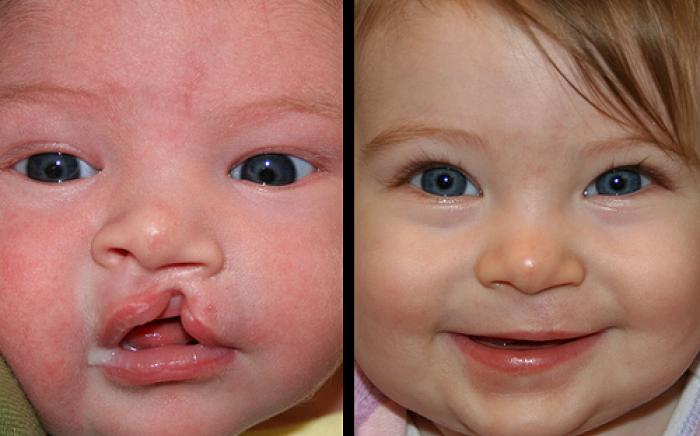 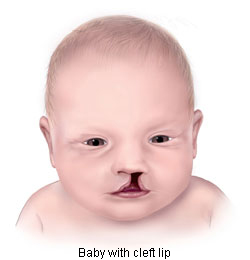 [Speaker Notes: Lips form at 4-7 weeks in utero 
Surgery required to fix]
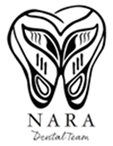 Cleft Palate
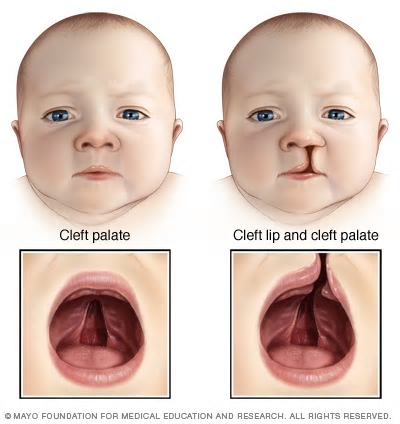 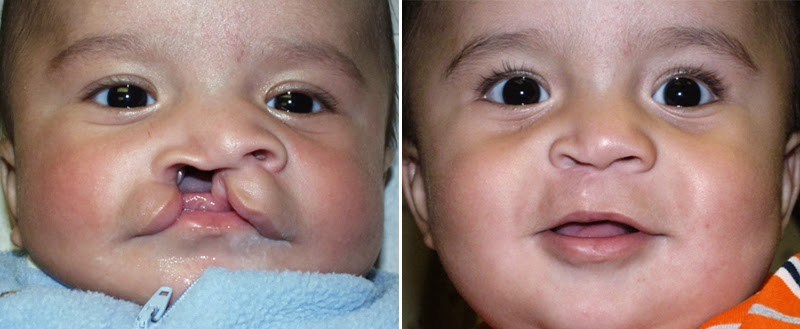 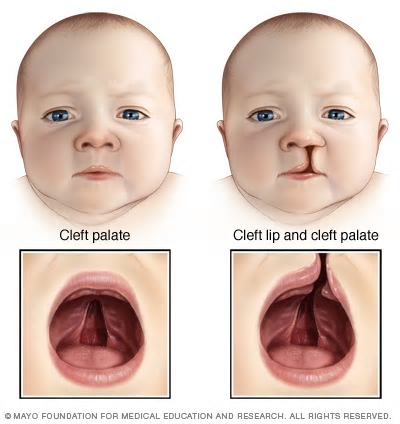 [Speaker Notes: Palate forms at 6-9 weeks in utero
Cleft palate happens when the palatal bones do not fuse properly
Corrected by surgeries and/or palatal guards]
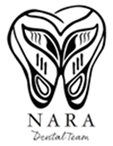 Hairy Tongue
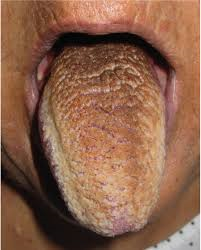 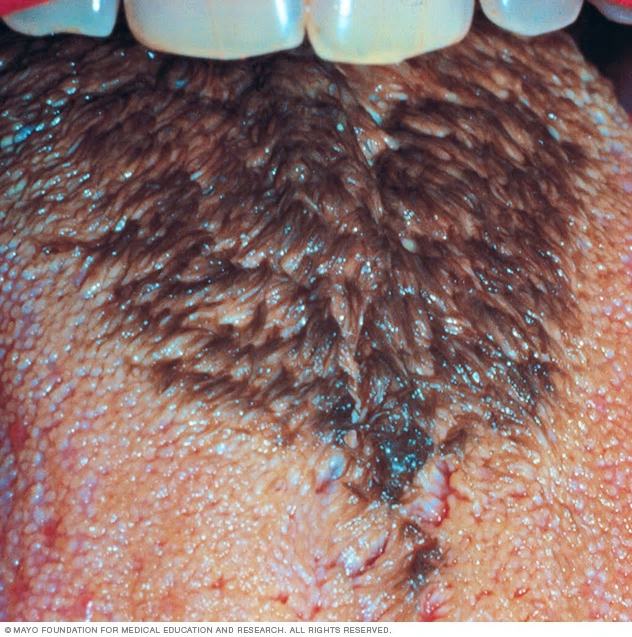 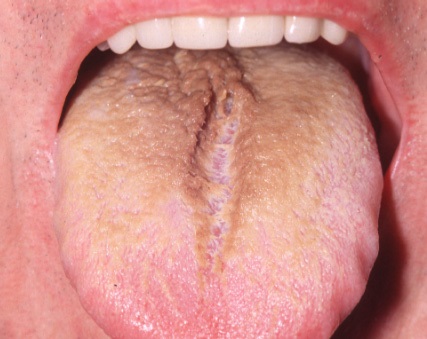 [Speaker Notes: A black hairy tongue is caused by too much bacteria or yeast growth in the mouth. The bacteria build up on tiny rounded projections called papillae. These lie along the surface of the tongue. Instead of shedding as they normally do, the papillae start to grow and lengthen, creating hair-like projections]
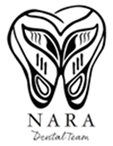 Geographical tongue
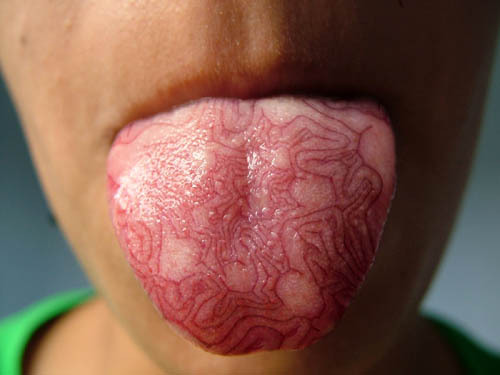 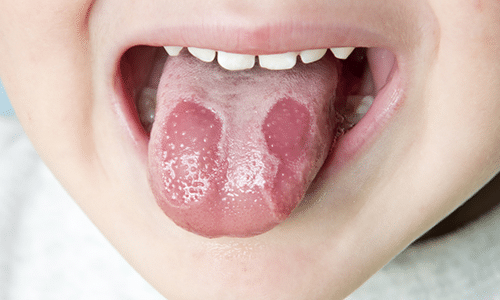 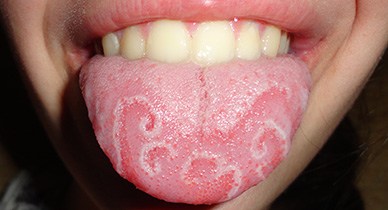 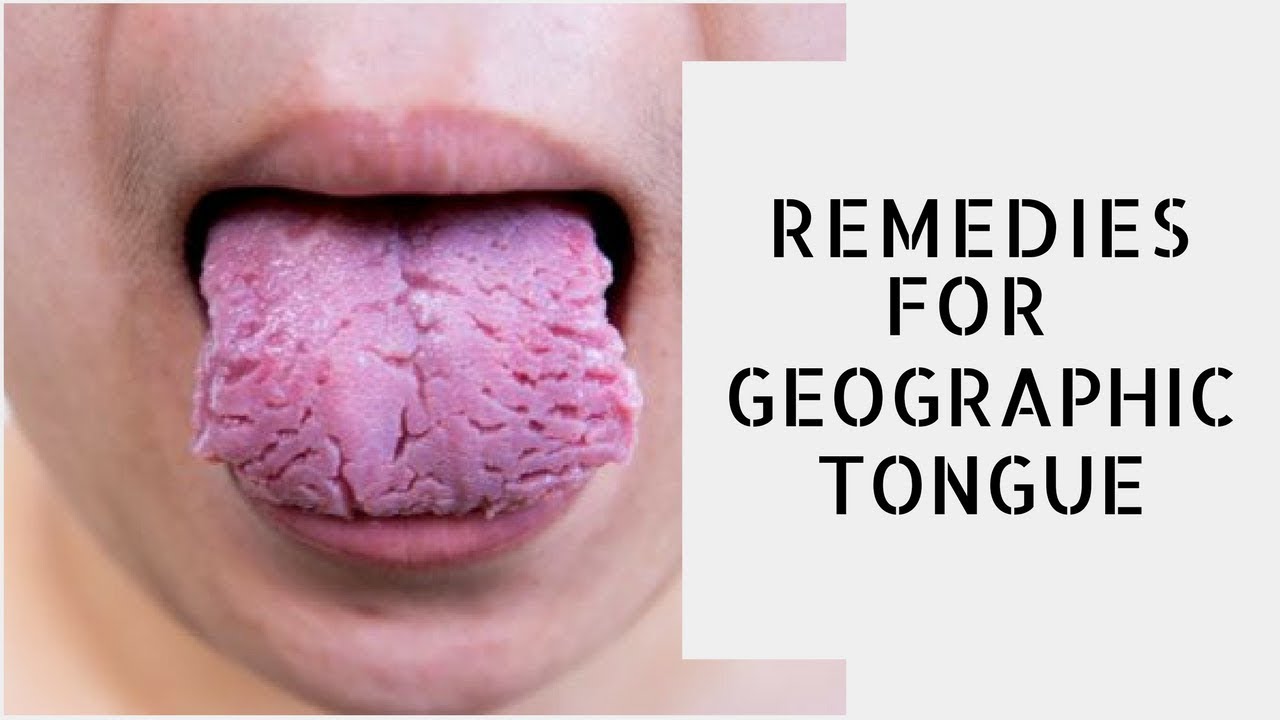 [Speaker Notes: Geographic tongue is an inflammatory but harmless condition 
Patches on the surface of the tongue are missing papillae and appear as smooth, red "islands," often with slightly raised borders
Patches/lesions give the tongue a map like, or geographic, appearance
Lesions often heal in one area and then move to a different part of your tongue
Can sometimes cause tongue discomfort and increased sensitivity to certain substances, such as spices, salt and even sweets]
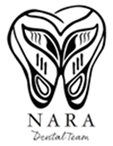 Tori & Exostosis (extra Bone)
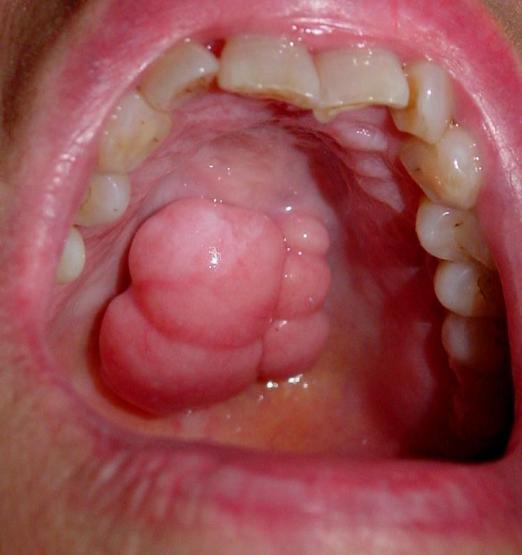 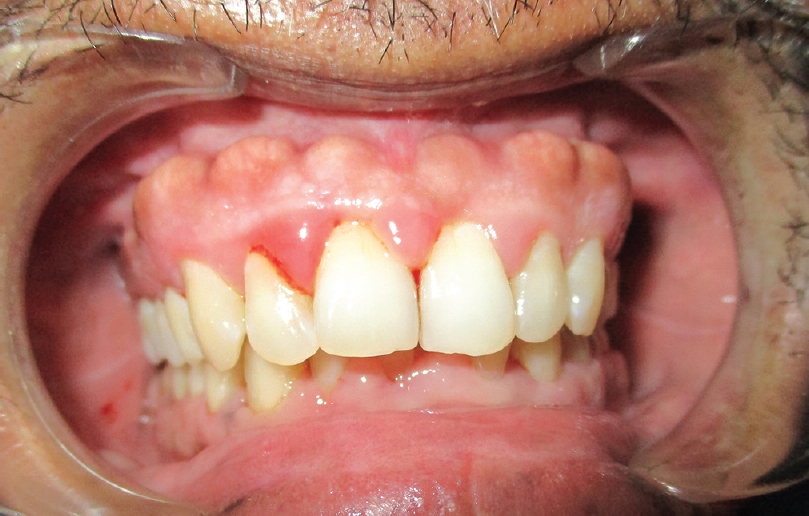 TORI
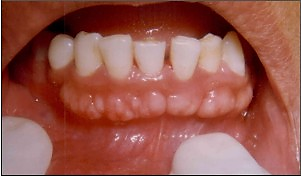 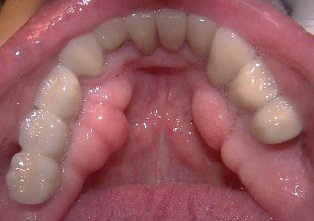 EXOSTOSIS
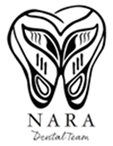 Linea ALba
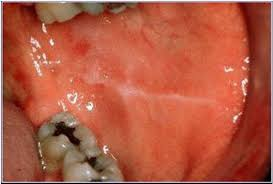 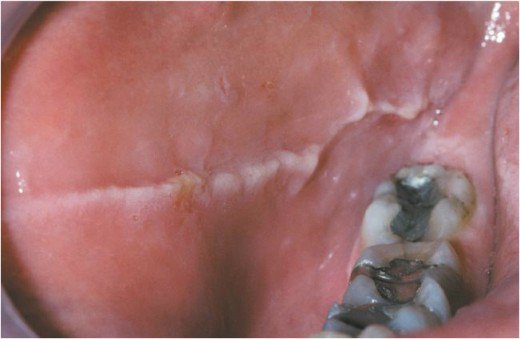 [Speaker Notes: Caused by continuously biting/clinching your cheek]
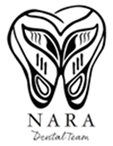 Questions?
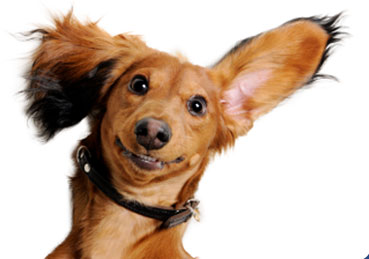